Garden in Every School®
Program Partners & Sponsors
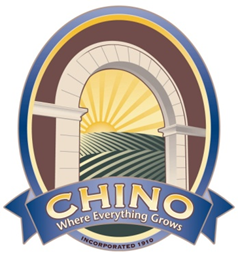 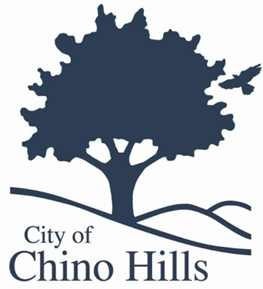 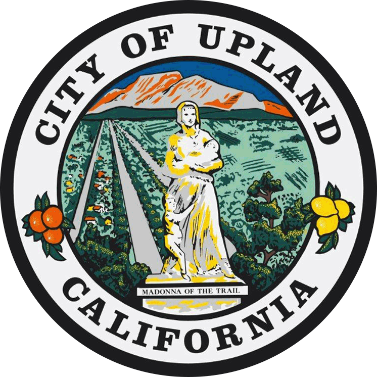 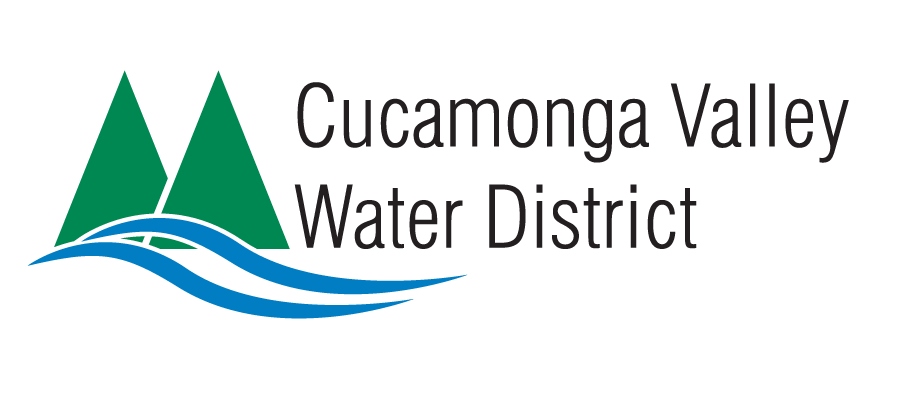 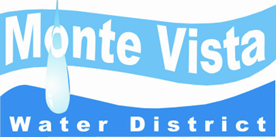 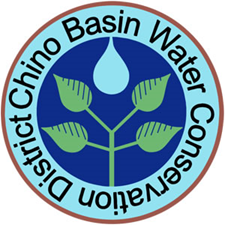 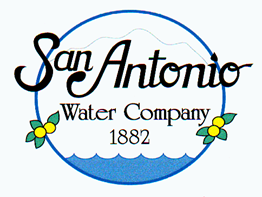 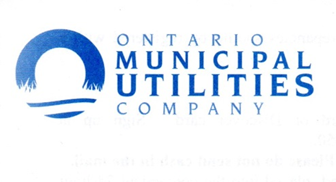 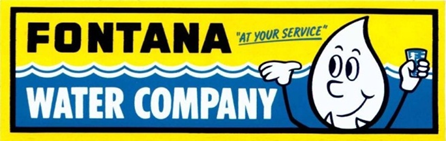 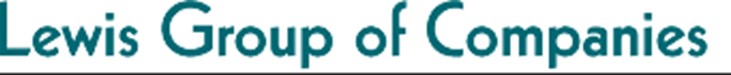 2
Garden in Every School® Program Overview
The purpose of the GIES program is to educate children and their families, school staff, and other community members about the efficient use of water through the establishment of thematic school gardens that feature climate appropriate plants and efficient irrigation methods.
Program began in 2004
Installed 60 gardens since inception 
$4,500 assisted grant
School representative must attend workshop to be eligible
Approximately four schools per year are selected 
Build relationships with schools and introduce water-use efficiency opportunities through new irrigation techniques, low water use plants and state-aligned curriculum
Promote hands-on outdoor learning 
Aims to build water-wise educator networks
3
Benefits of School Gardens as Outdoor Classrooms
Encourages wise-water usage.
Underscores good nutritional habits.
Illustrates the web of life.
Celebrates multi-cultural awareness.
Effective with different learning styles (sight, smell, taste and touch).
Increases students’ self-esteem.
Enhances academic instruction. 
Builds teamwork.
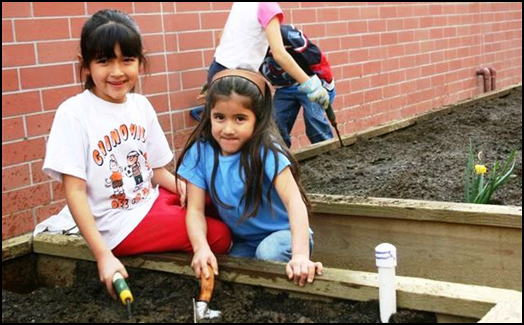 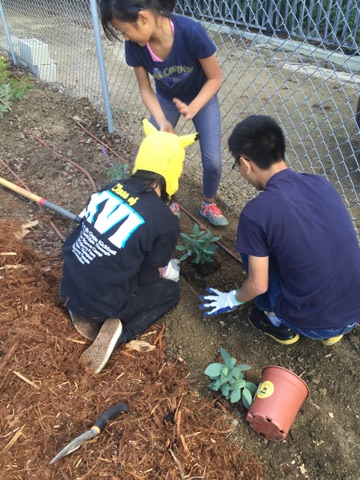 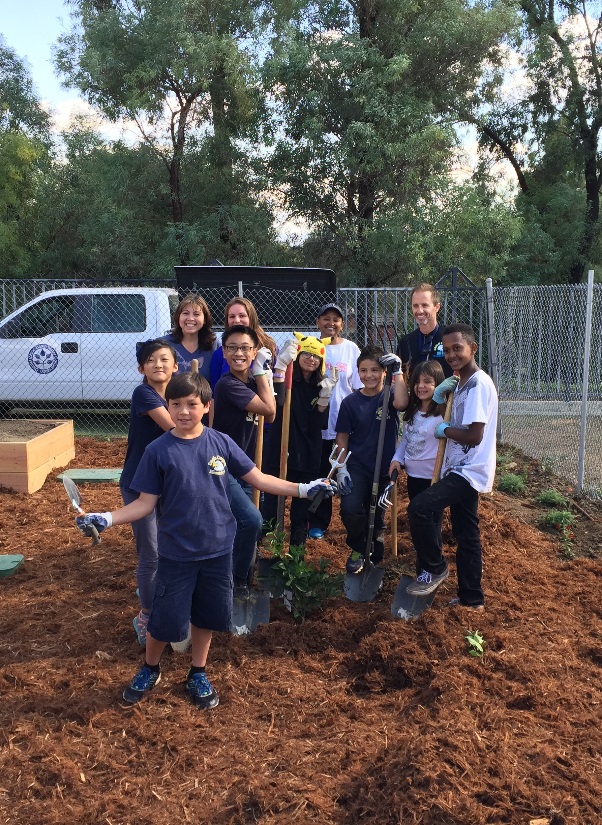 4
Components of a Successful School Garden
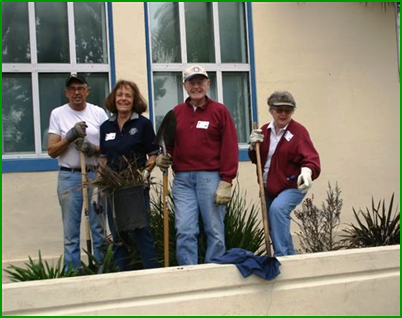 School Staff
Maintenance Team
Students
Parents
Community
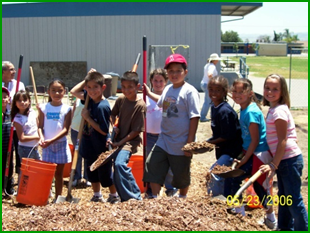 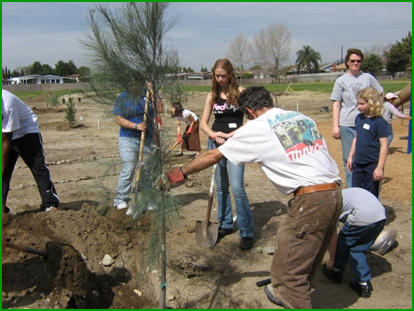 5
What the Program Includes
$4,500 grant funding
Assistance in the establishment of a theme garden
Site selection
Irrigation installation
Design and installation of the garden (Note: Site clearing is the responsibility of the school and maintenance team)
Funding of climate appropriate plants, vegetables, garden tools, irrigation equipment.
Access to state-aligned curriculum materials promoting the efficient use of water for teachers and parents.
And to showcase your school and stand out as an environmental steward in your community.
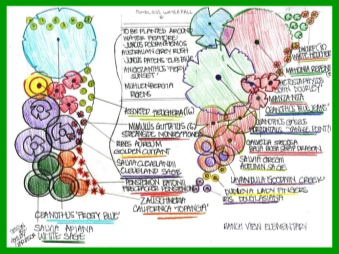 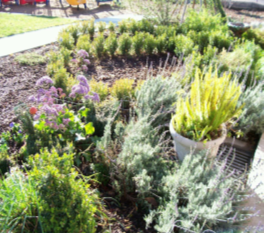 6
What the Program Does Not Include
Site Clearing 
Longevity Maintenance 
Minimum four year commitment  
Additional Labor
Grant funding cannot be used to purchase non-related garden materials including text books, fences, benches, water features, etc.
7
Task List & Schedule
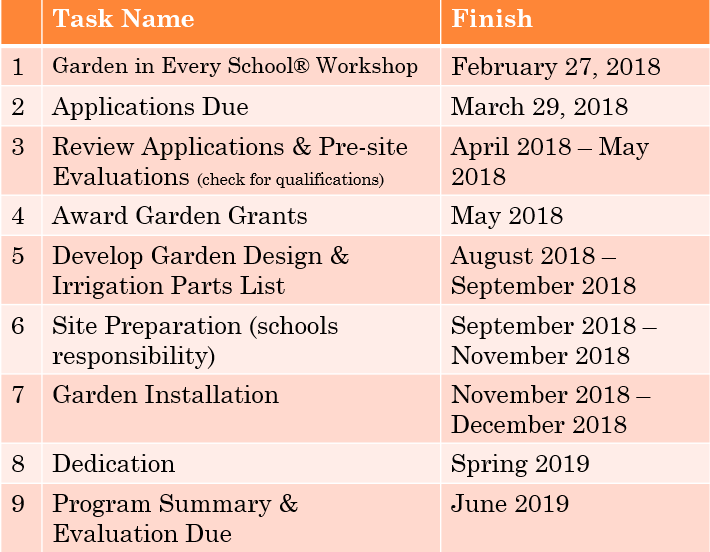 8
Garden Design Criteria
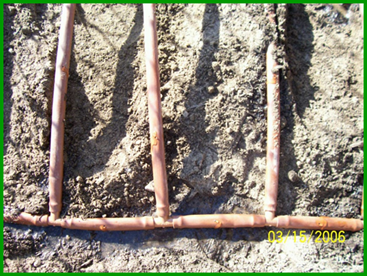 Efficient Irrigation
Water Connection Hook Up
Water-Wise Plants
Vegetables – Up to 7 Vegetable Beds Maximum
Other Plants & Themes
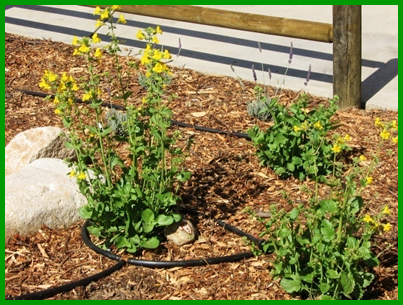 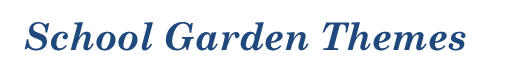 Wise-Water Usage
Bird and Butterfly
Native Plants
Sustainable Agriculture
Literacy
Sensory
California Regions
Salsa, Mixed Vegetable Salad or Root Vegetables
9
Sustainable Agriculture
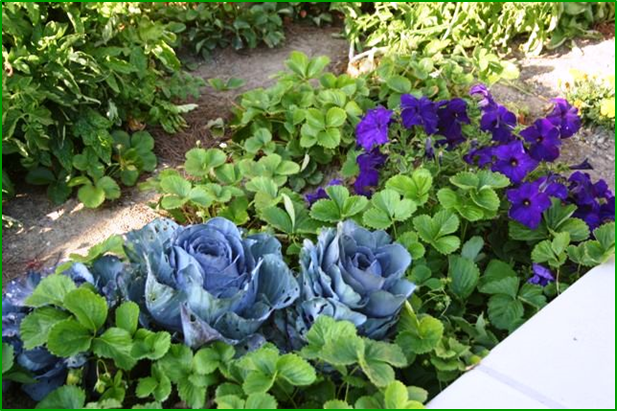 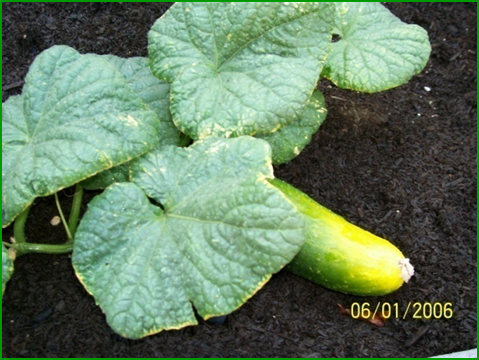 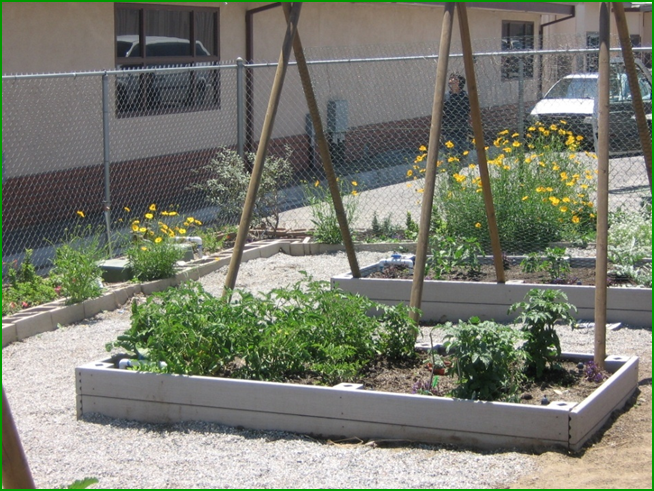 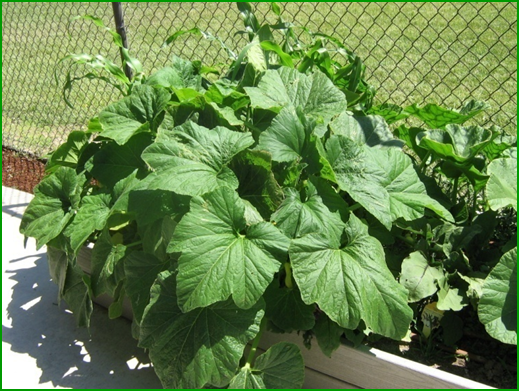 10
Sensory, Bird & Butterfly
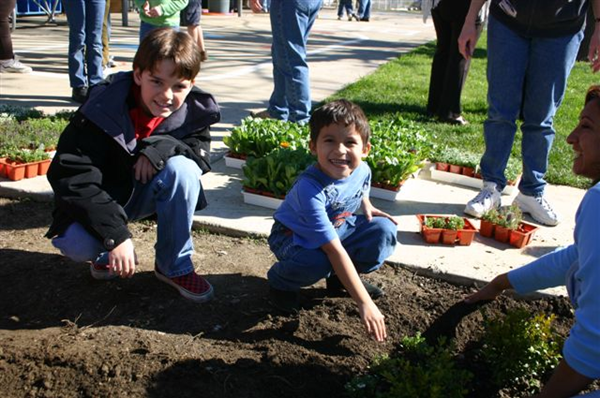 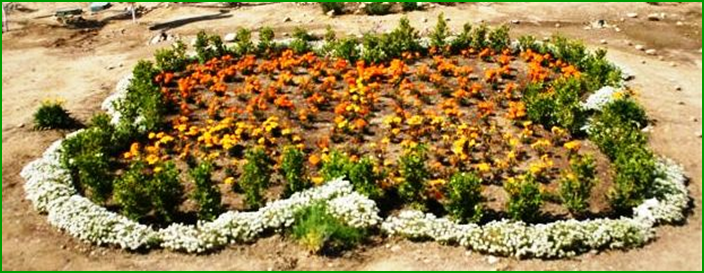 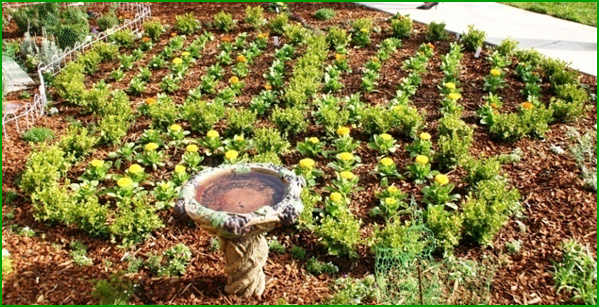 11
California Regions
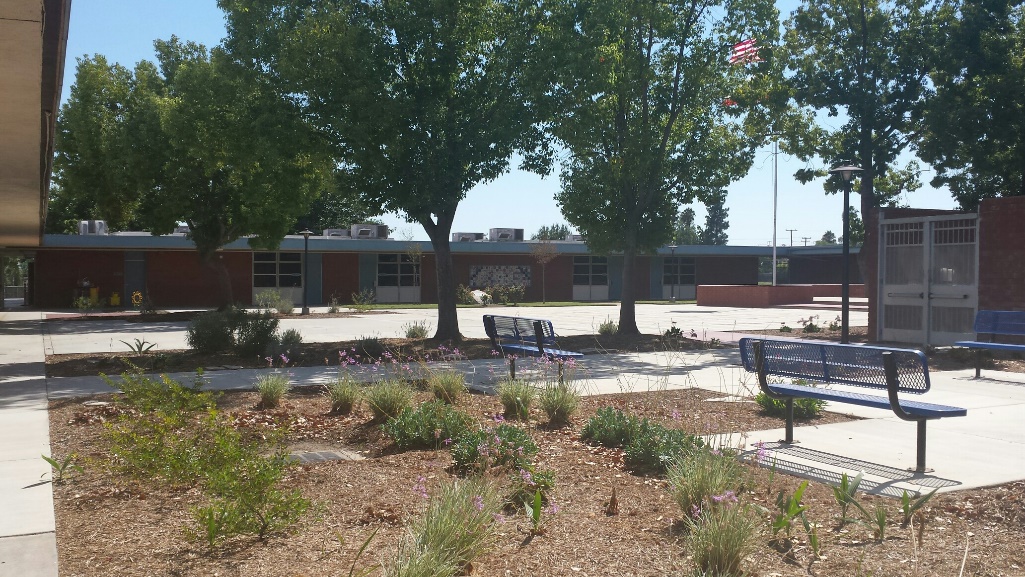 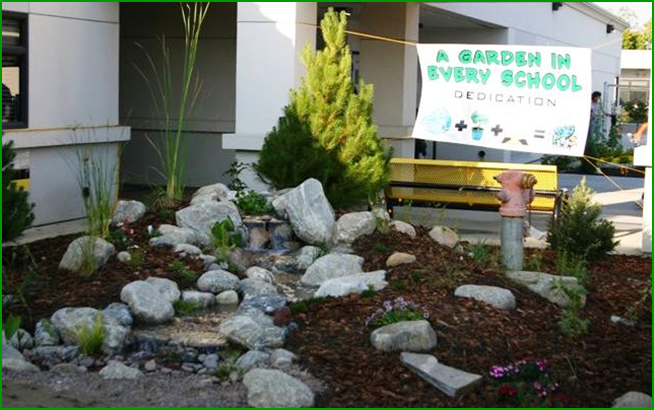 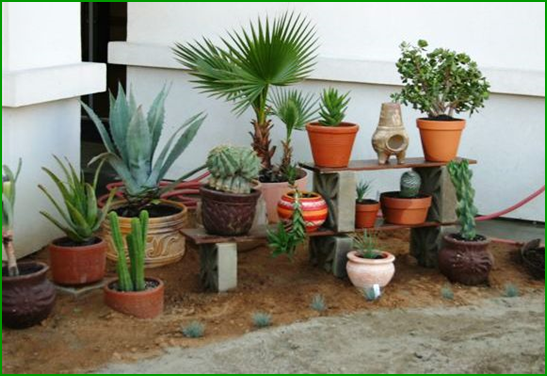 12
Site Preparations
Turf Removal
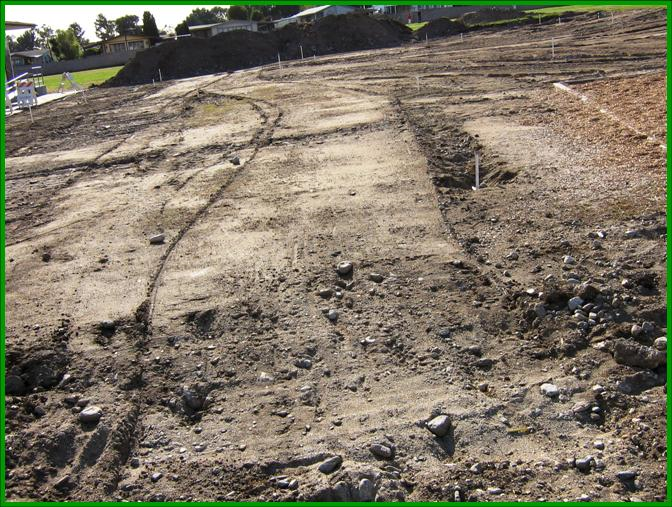 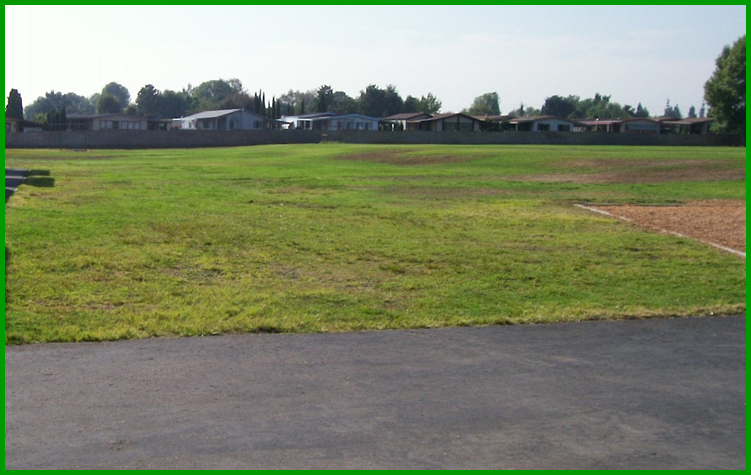 Before
After
13
Digging Trenches
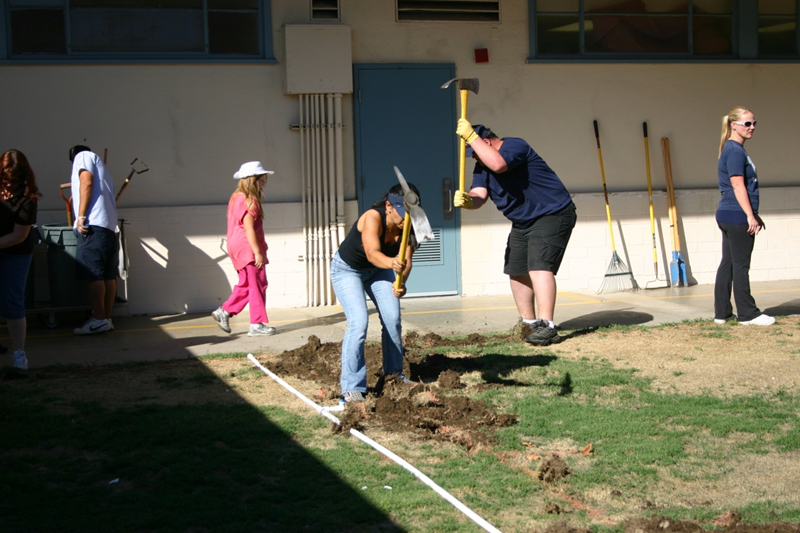 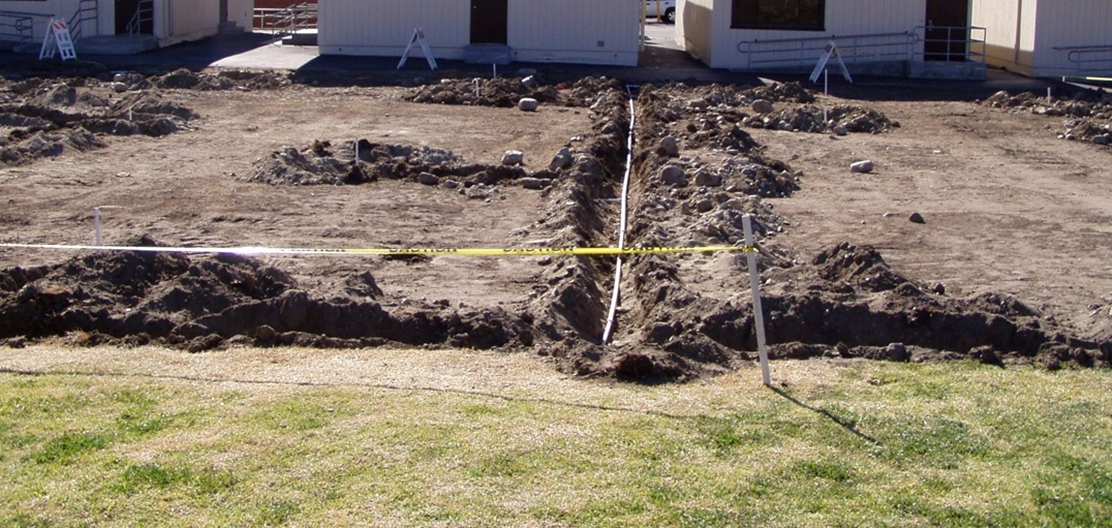 14
Building Boxes
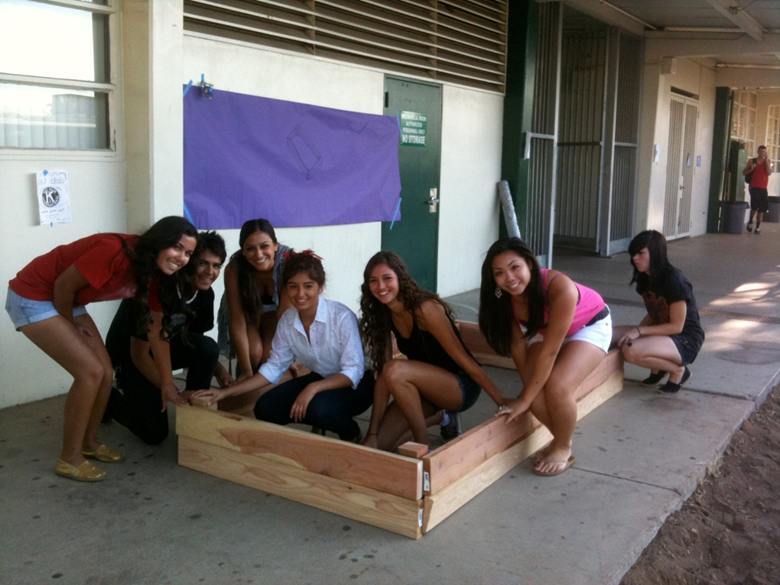 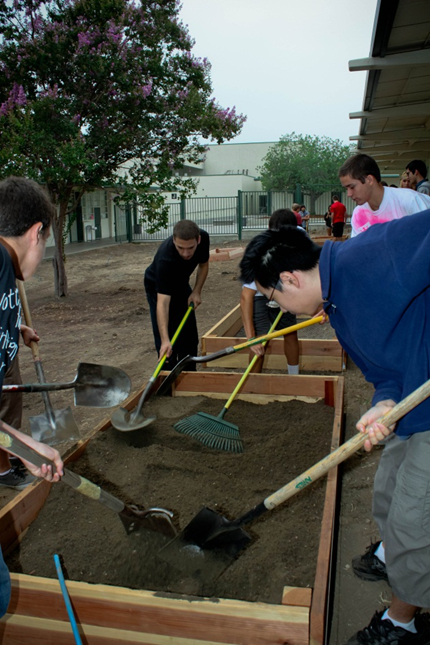 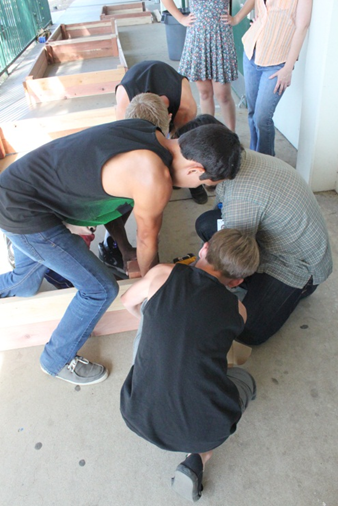 15
Soil Preparations & Plantings
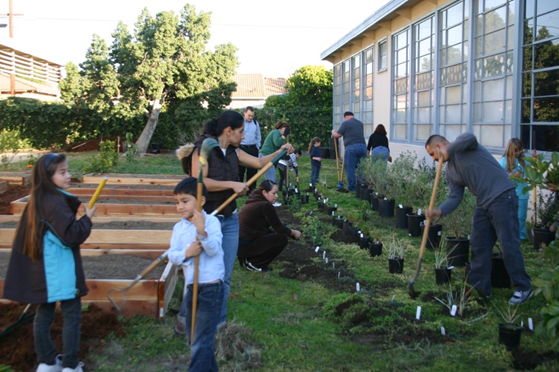 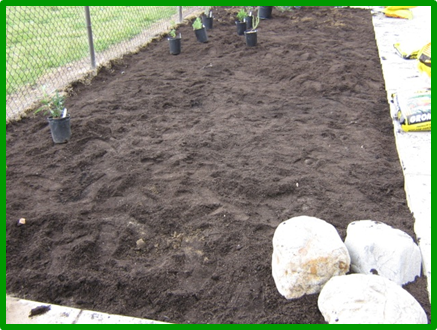 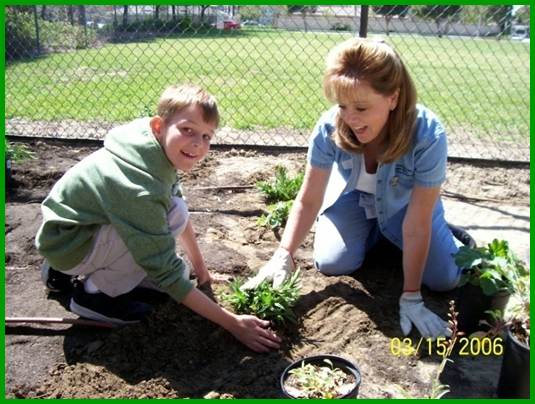 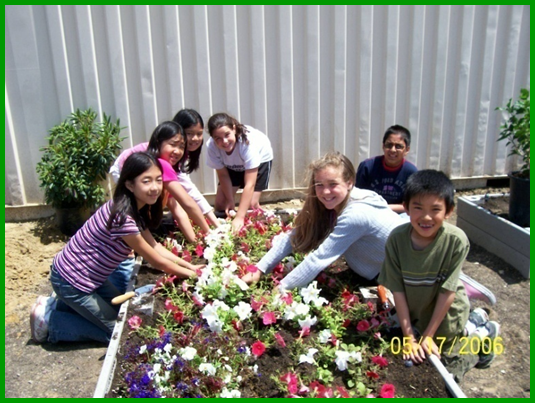 16
Dedications
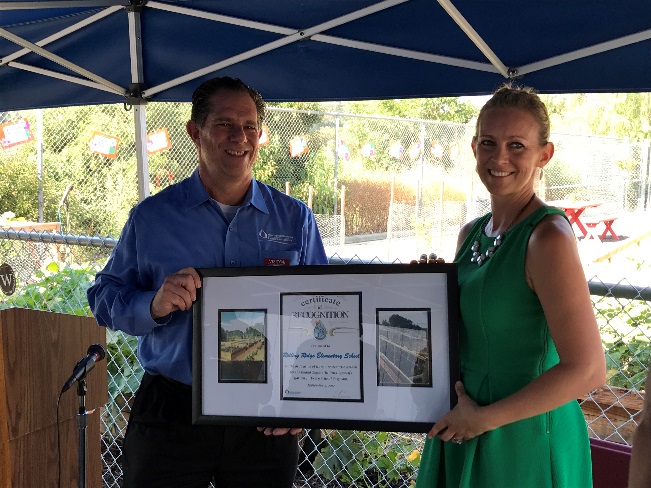 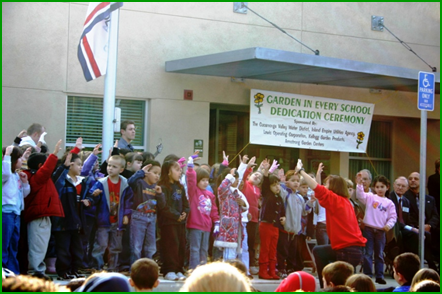 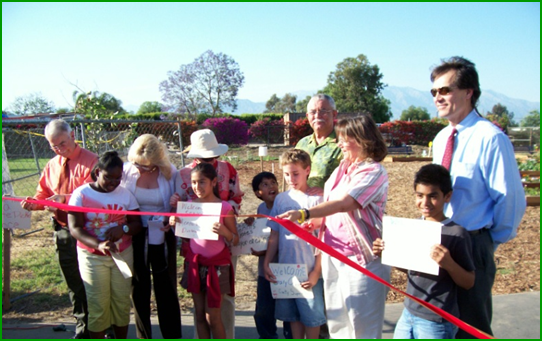 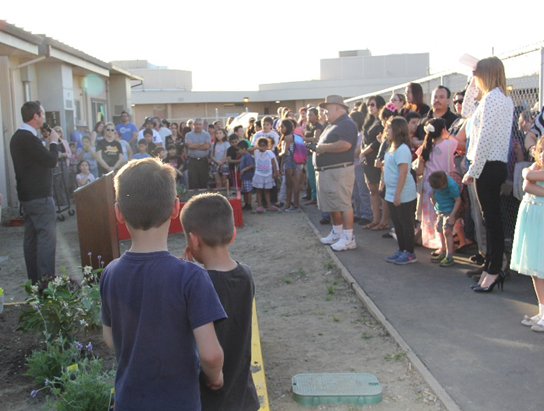 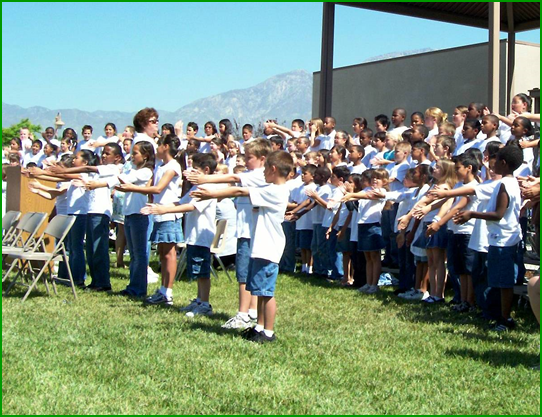 17
Oak Park Elementary
Fontana
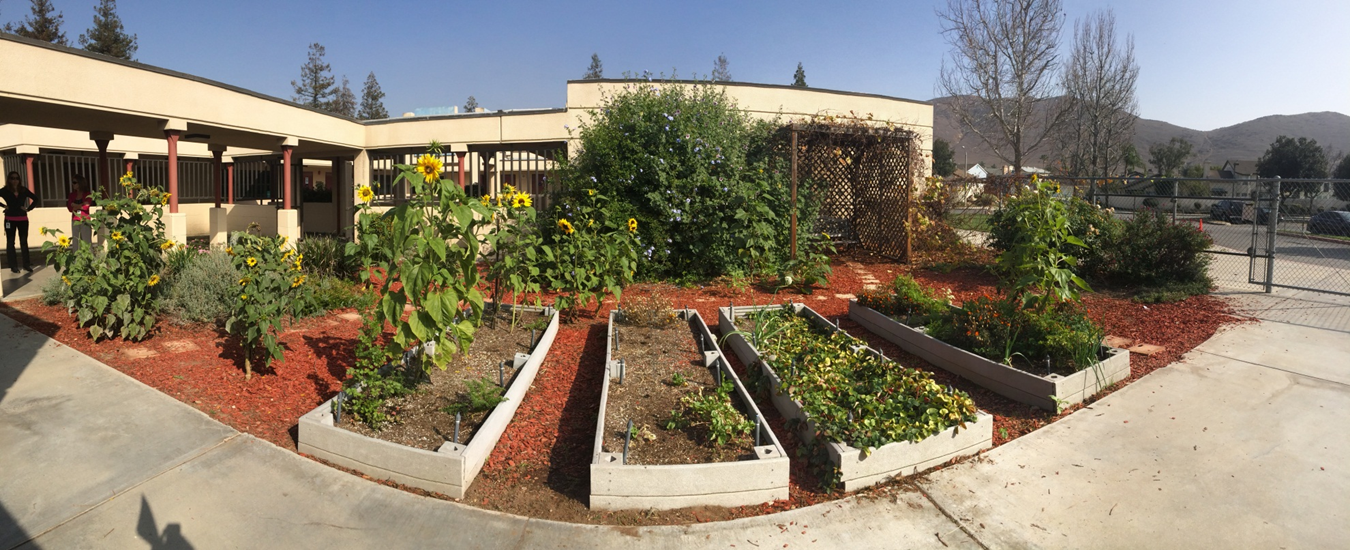 18
Ranch View
Ontario
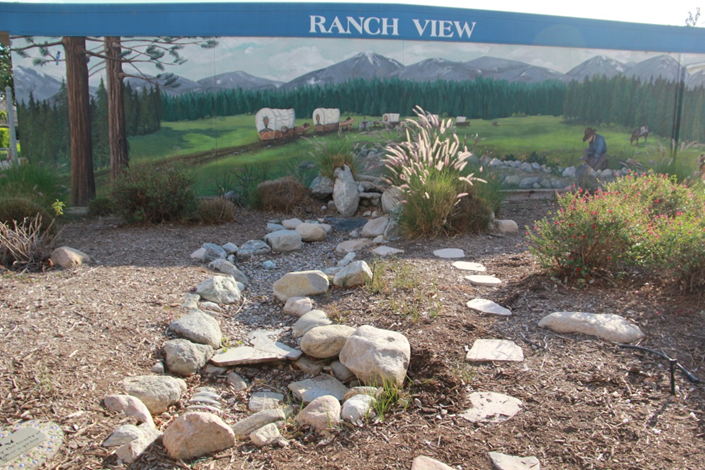 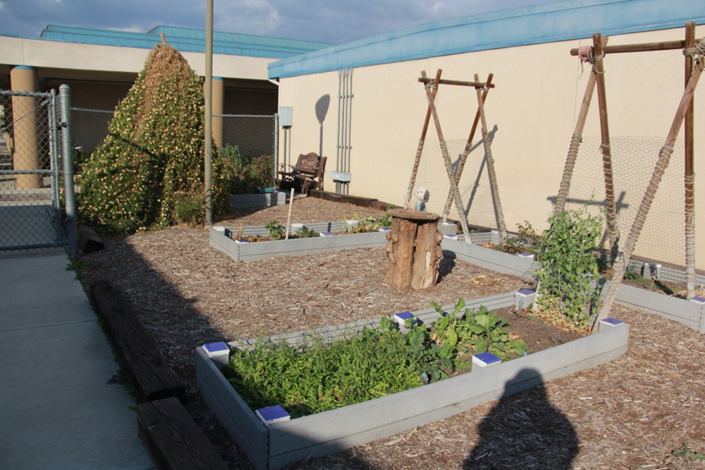 19
Eagle Canyon
Chino Hills
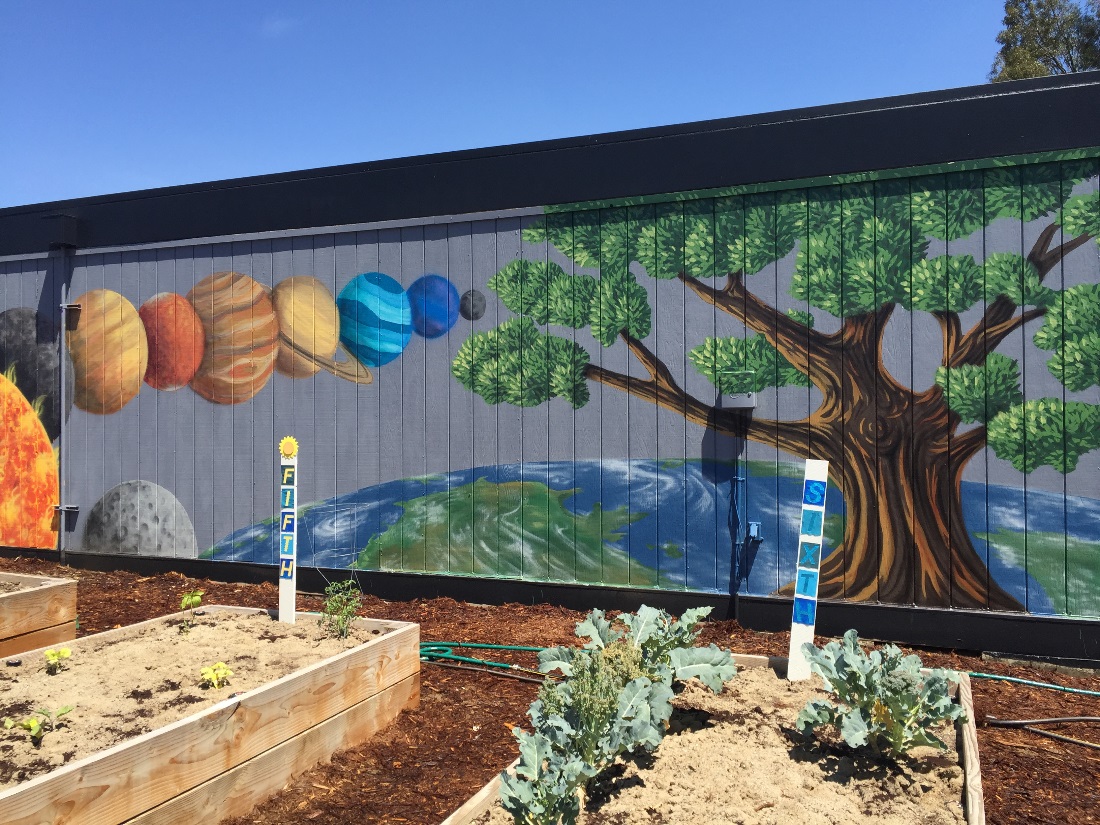 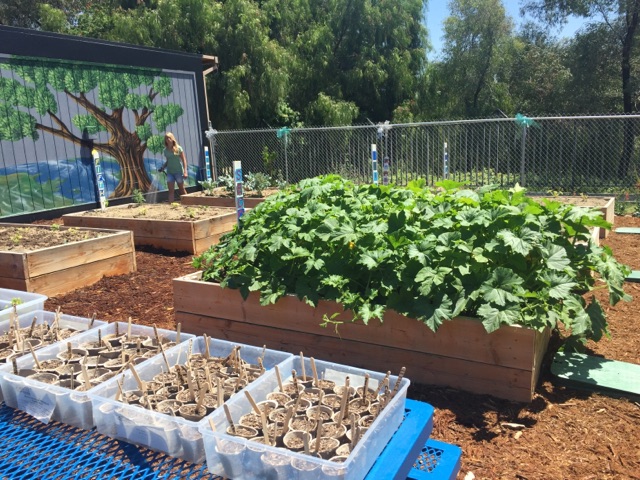 20
Application Walk-Thru
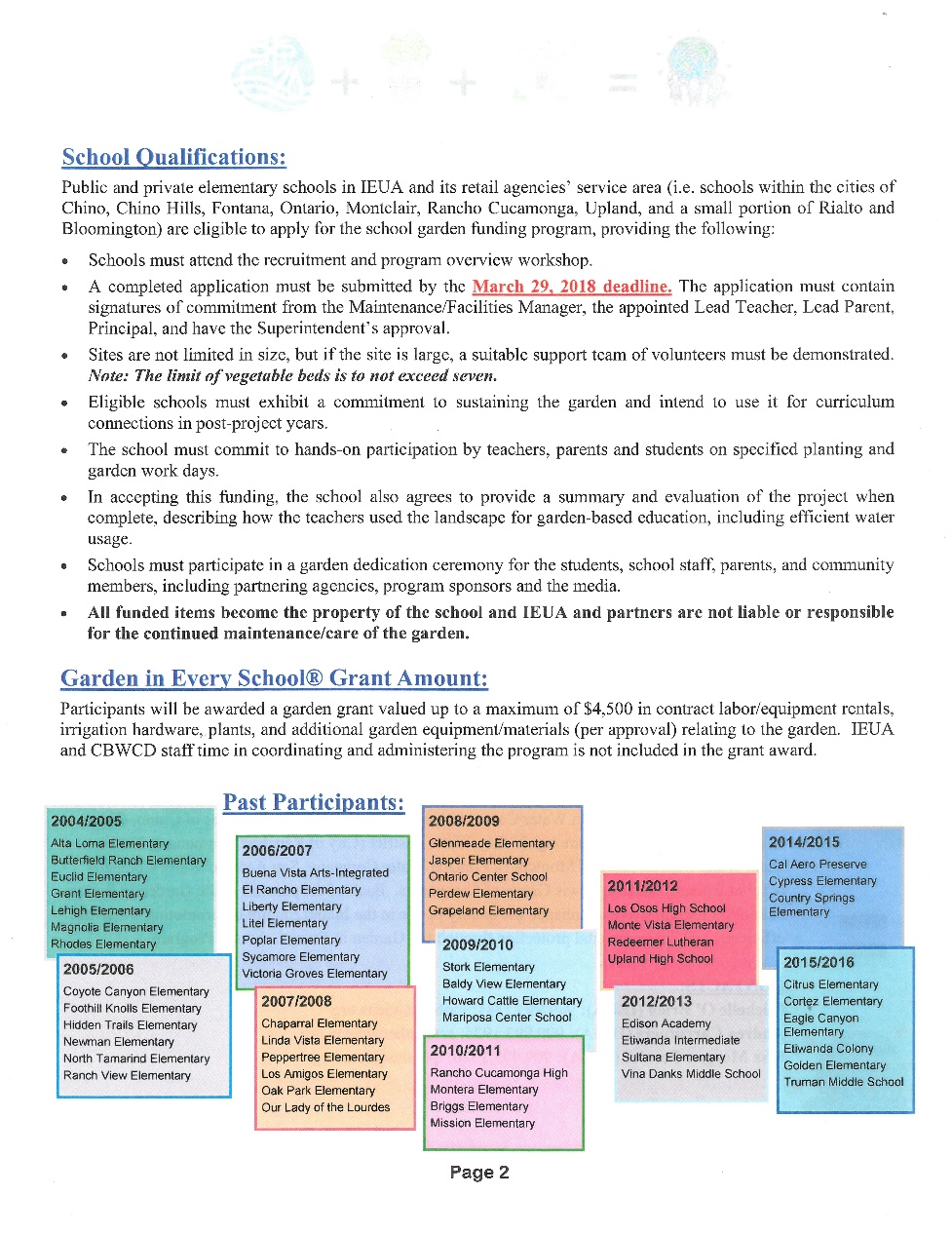 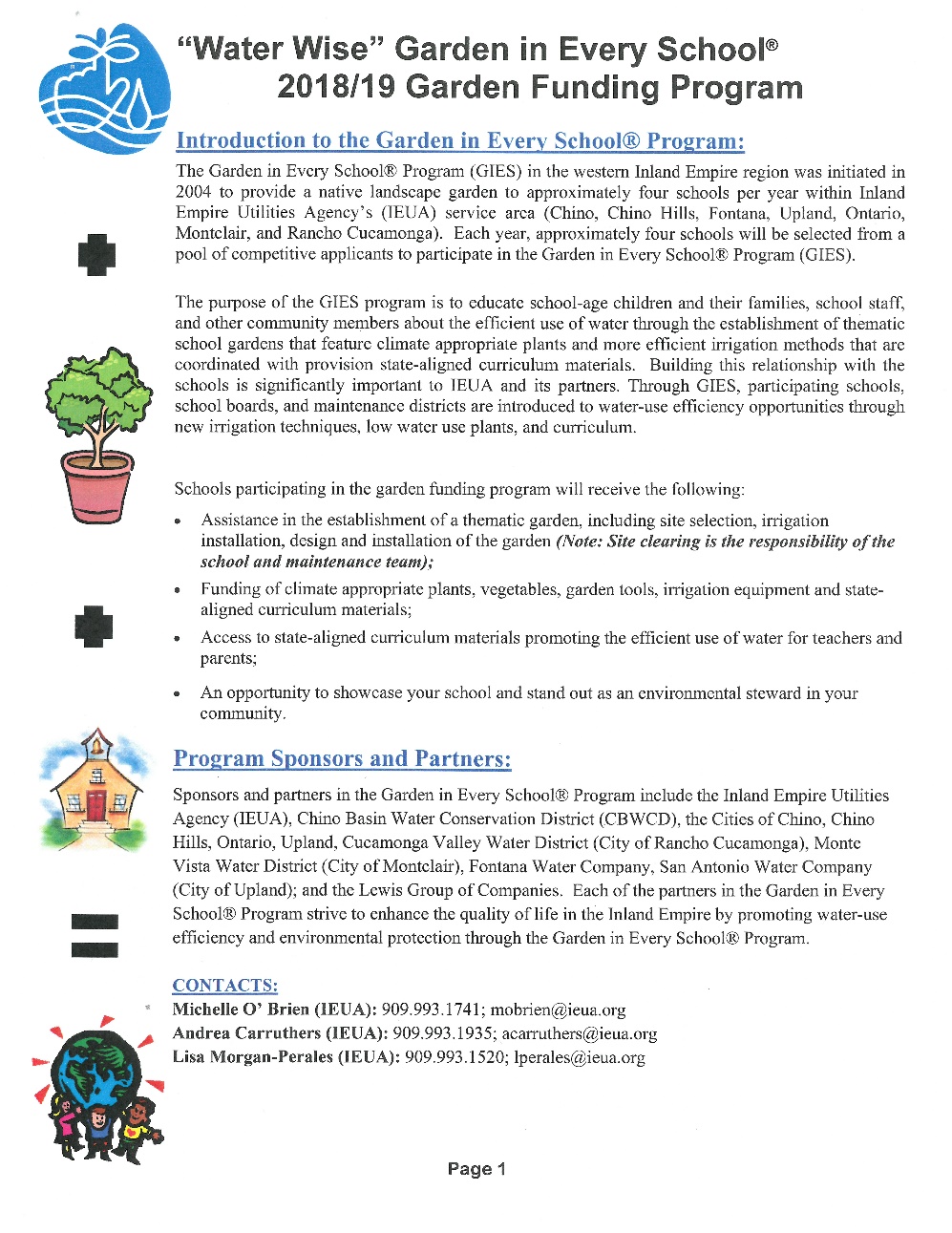 Deadline: March 29, 2018
21
Questions
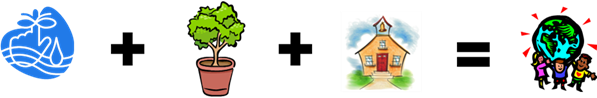 22